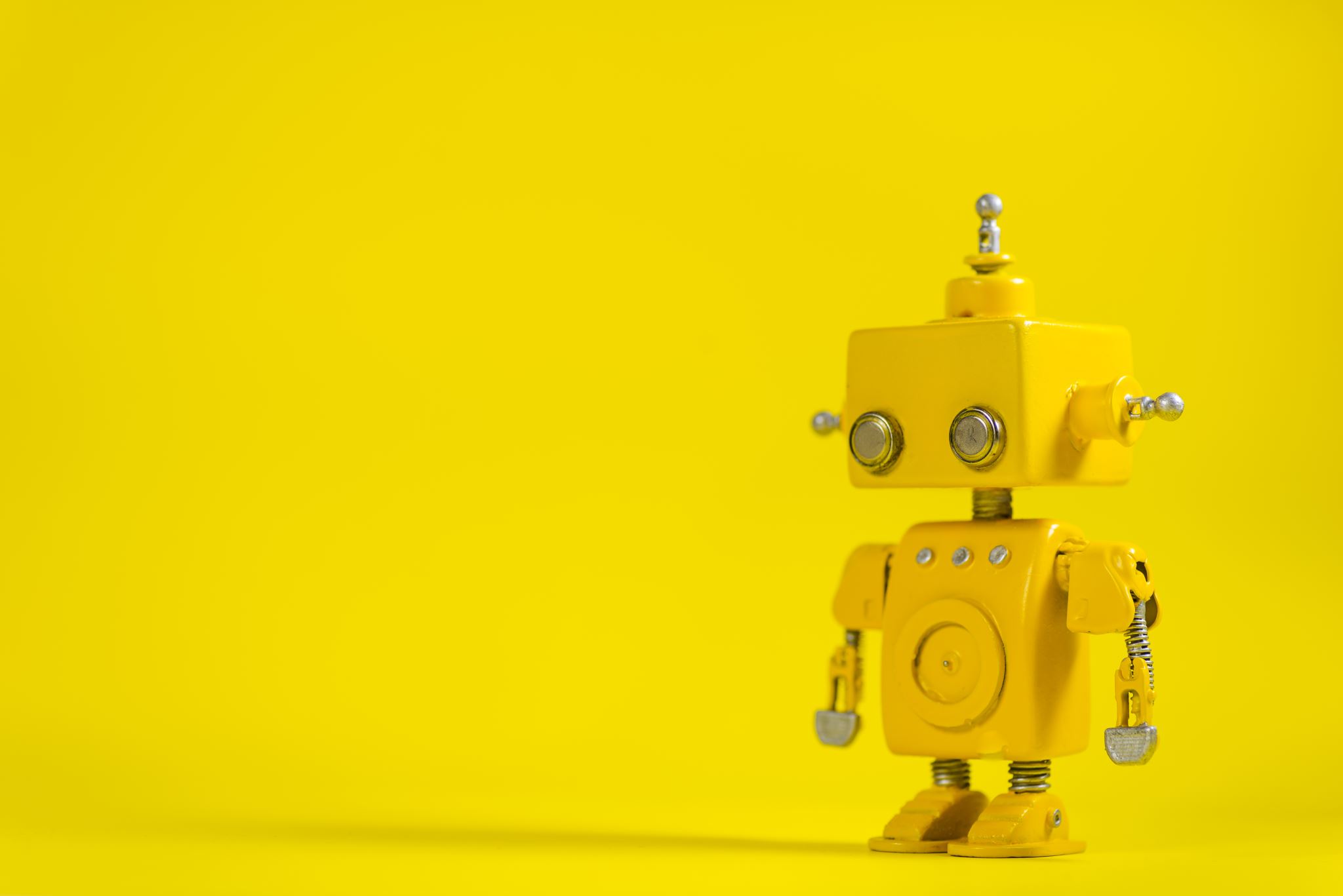 Robot-tirsdag
Fakta, leg og design
Dagens program
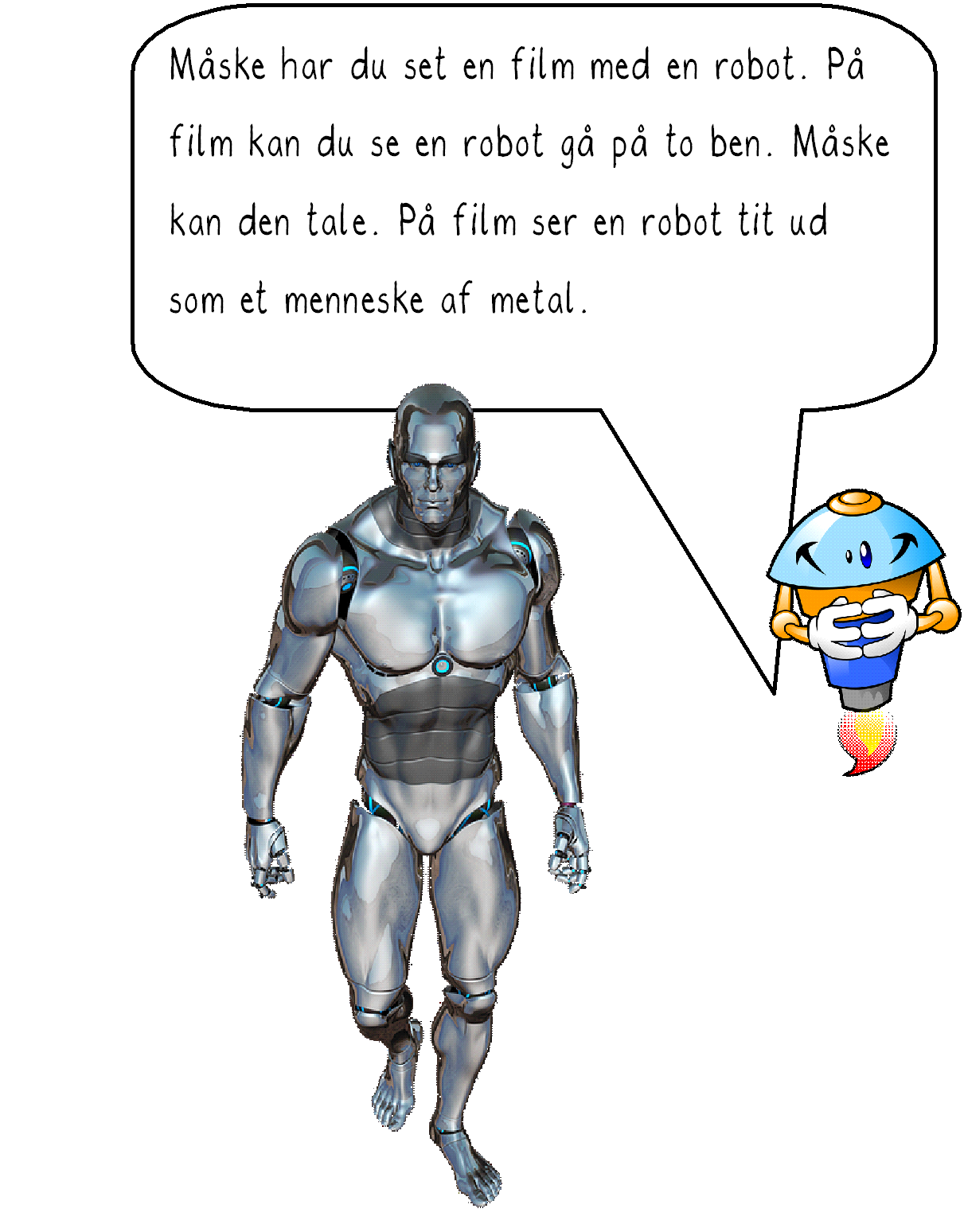 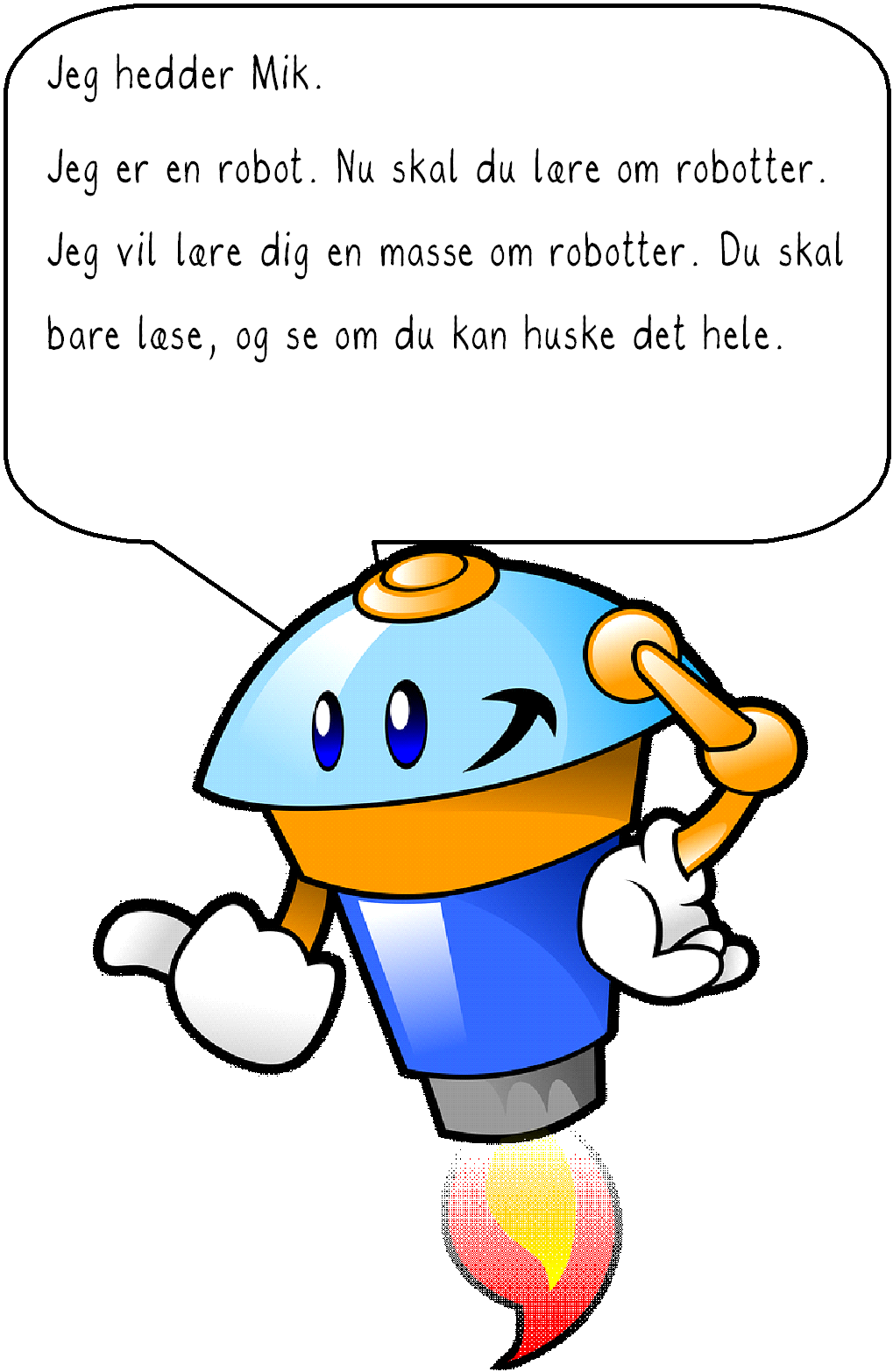 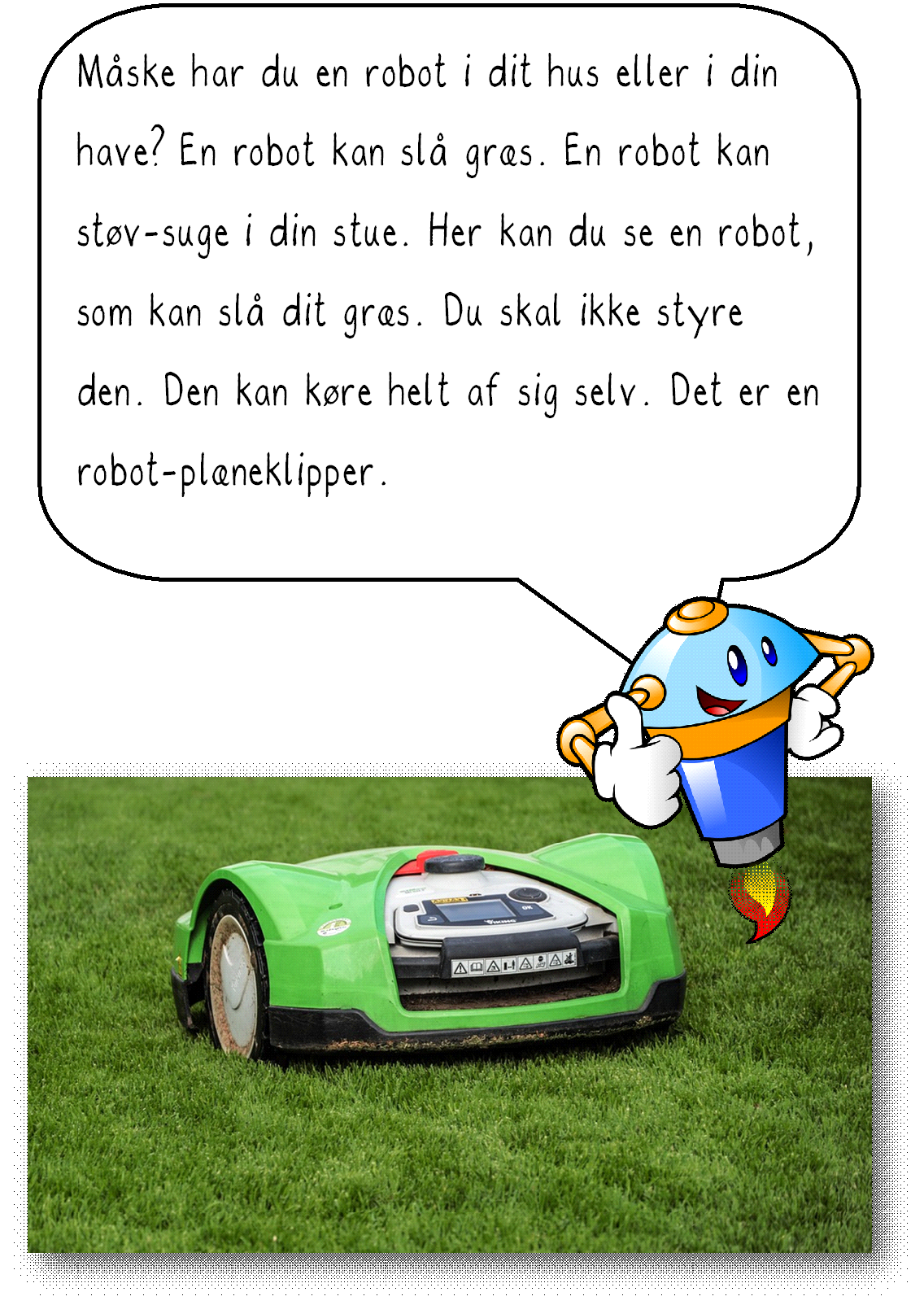 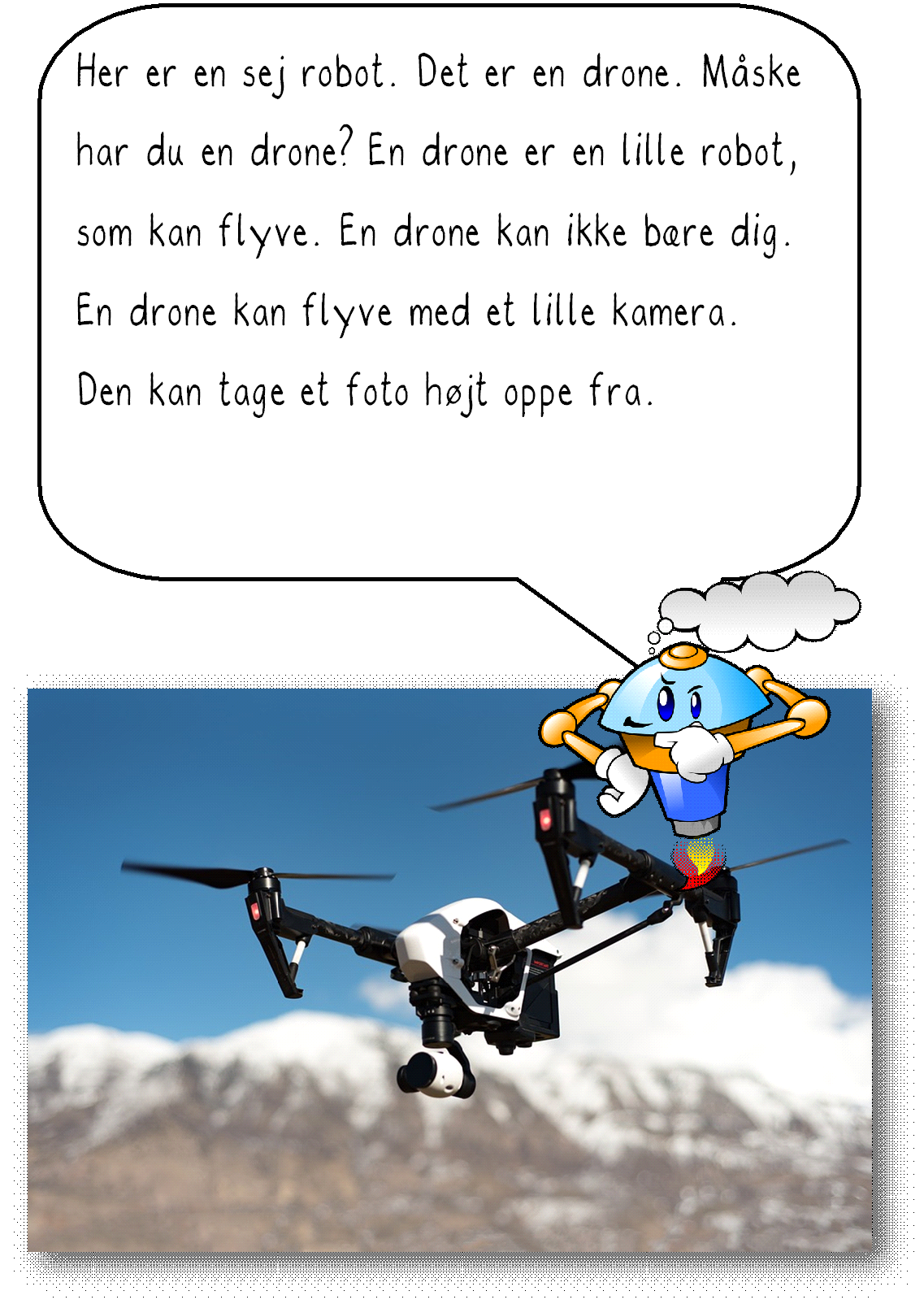 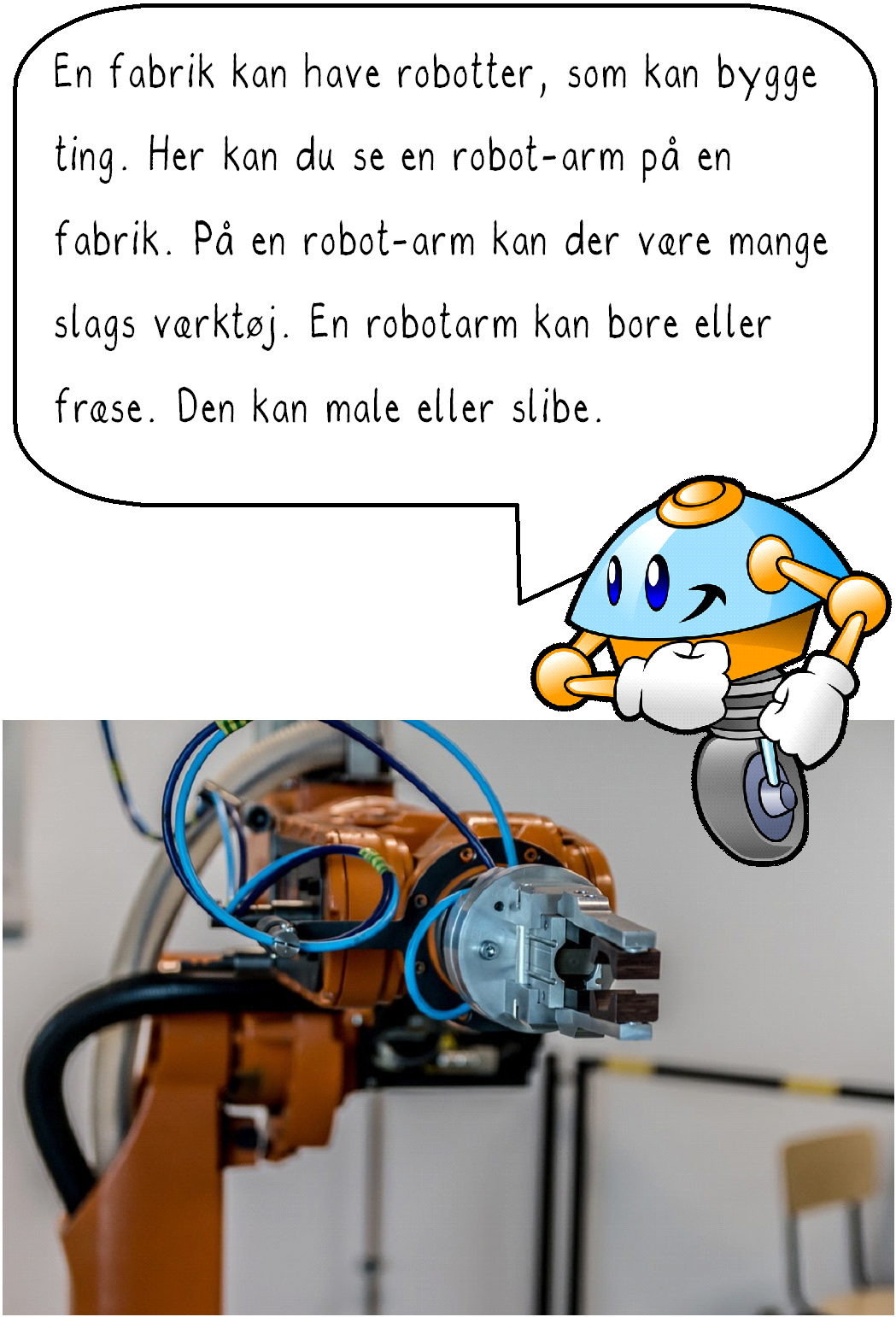 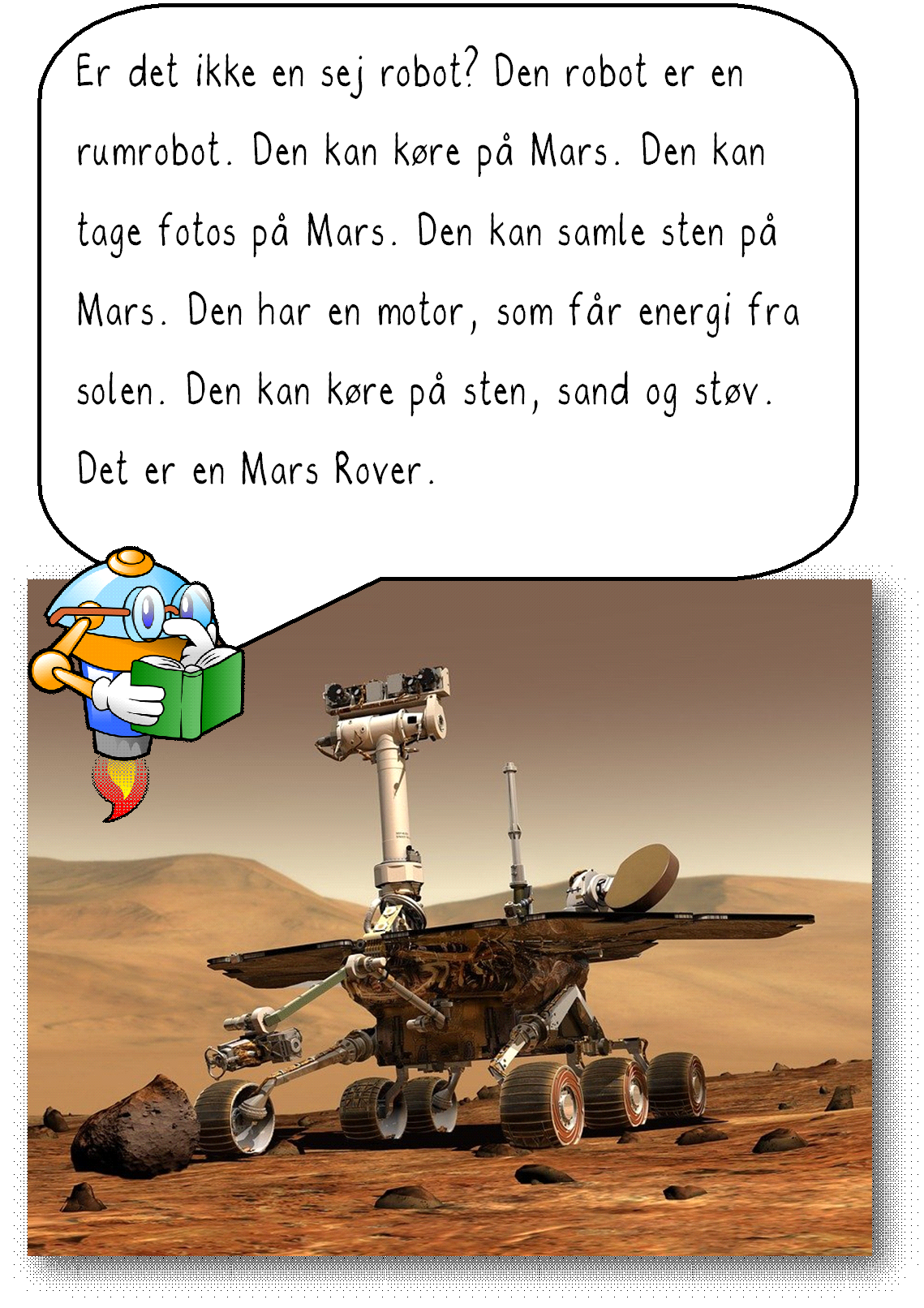 Robotten Rodney og hans venner
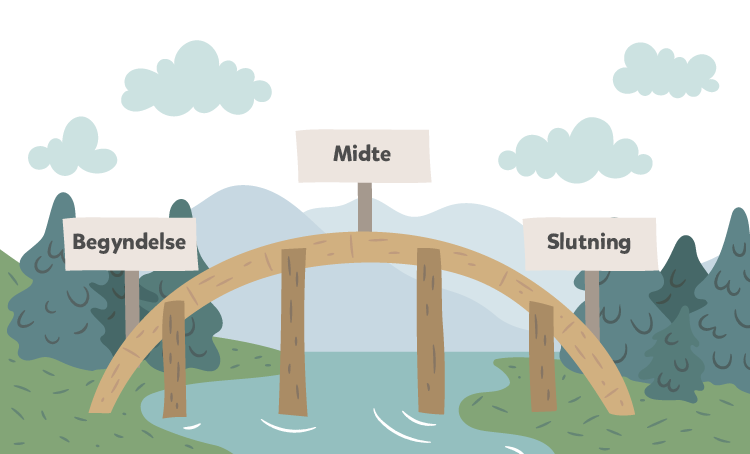 Genfortæl historien med din makker
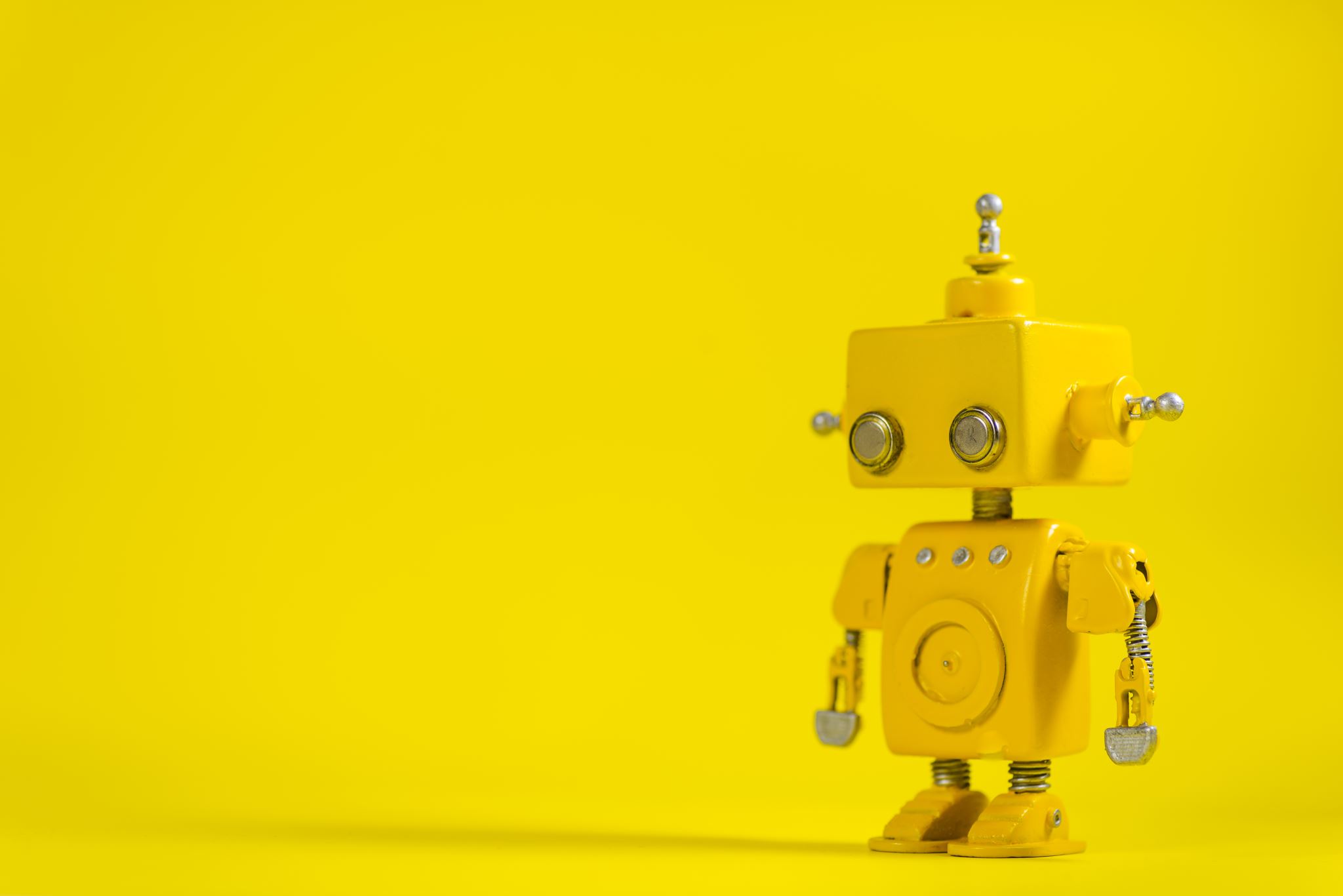 Min robot
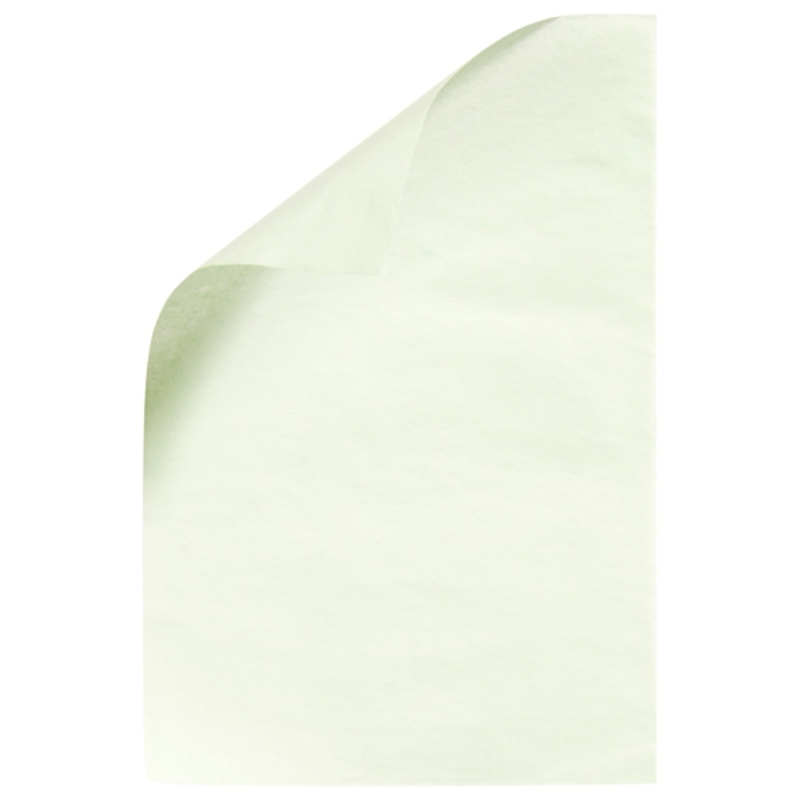 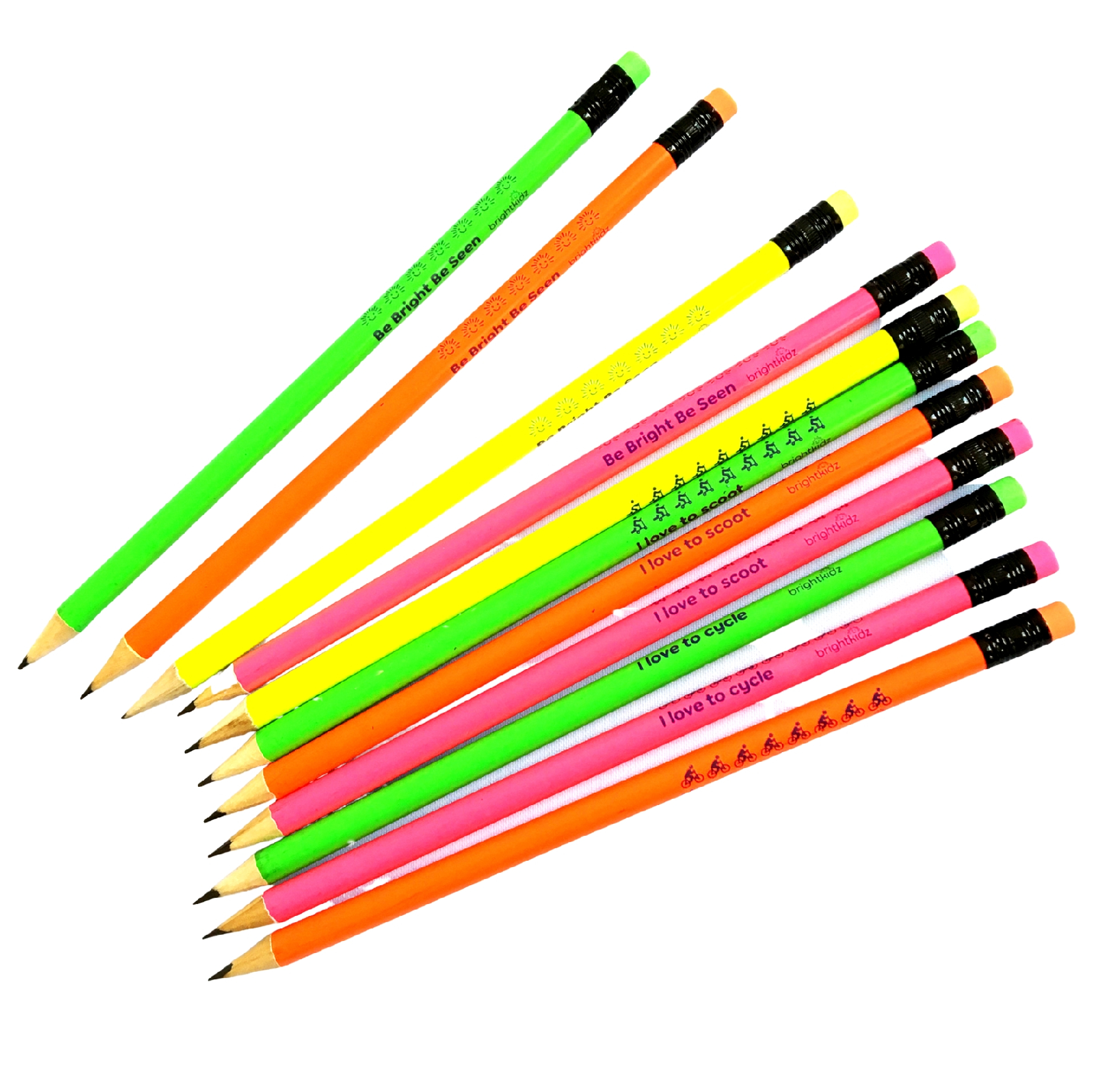 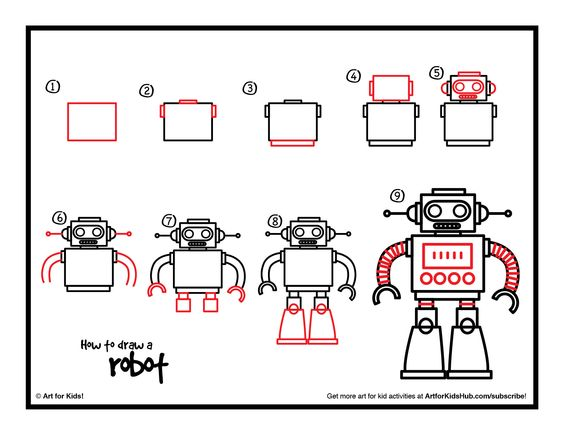 Find på en robot-leg. 
Det kan være:
* en fangeleg
* en gemmeleg
* en rolle-leg
* en bold-leg
Robot-leg
Agnes og Elisa og Olivia og Avra
Vilma og Julie og Solvej og Maya-Helena
Naja og Elin-Tone og Juliana

Falk og Artur og Ludvig 
Sylvester og Jakob og Frej
Malte og Mohammad og Wilfred og Albert
Bevæg dig som en robot
Makkerpar:
Kongens efterfølger
Tænd for robotten
Lav robot-bevægelser samtidig
Agnes og Elisa
Vilma og Olivia
Julie og Naja
Avra og Solvej og Elin-Tone
Juliana og Maya-Helena
Falk og Artur
Ludvig og Wilfred
Sylvester og Jakob
Albert og Frej
Malte og Mohammad